Ignaz Semmelweis studerade orsaken till skillnaden i frekvensen av barnsängsfeber (11% resp. 3 % år 1846).
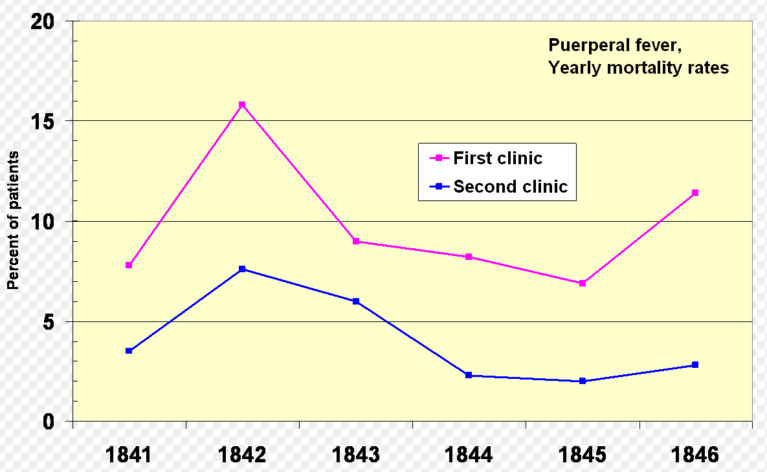 [Speaker Notes: Tabell ur Wikipedia]
Hypoteser (enligt Carl Hempel)

Epidemiska luftföroreningar
Överbeläggning
Diet
Omild behandling
Medicinestuderanden
Präst
Förlossningsställning
[Speaker Notes: Den deduktiv-nomologiska förklaringsteorin]
Hypotes 3
Skillnaden i diet förorsakar skillnaden i dödlighet.

Förutsägelse (deduktiv härledning, testimplikation)
Skillnaden i dödlighet minskar om skillnaden i diet avskaffas.
premiss 1 	Hypotes  Testimplikation
premiss 2	  Testimplikation
slutsats	  Hypotes
Om skillnaden i diet förorsakar skillnaden i dödlighet, så minskar skillnaden i dödlighet om skillnaden i diet avskaffas.
Skillnaden i dödlighet minskar inte fast skillnaden i diet avskaffas.
Skillnaden i diet förorsakar inte skillnaden i dödlighet.
Ny hypotes
Likämne förorsakar skillnaden i dödlighet.

Förutsägelse
Om läkarna tvättar händerna, så minskar skillnaden i dödlighet .
Om likämne förorsakar skillnaden i dödlighet, så minskar skillnaden i dödlighet om läkarna tvättar händerna.
Skillnaden i dödlighet minskar då läkarna tvättar händerna.
?
Kausalitet
Teorier, hypoteser och förklingar gäller ofta orsakssamband.
Vad är en orsak?
En orsak är en nödvändig del av ett komplex av villkor, vilka tillsammans är tillräckliga för verkan.
Med orsak syftar man sällan på självklara nödvändiga villkor:
Tyngdkraften anges inte som orsak till att ett flygplan störtat.
Tillgången på syre anges sällan som en orsak till en brand.
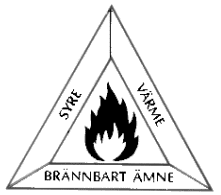 Kausalitet och sannolikhet/risker

Förorsakar tobaksrökning (enskilda fall av) lungcancer?
Förorsakar kärnkraftverk cancer?